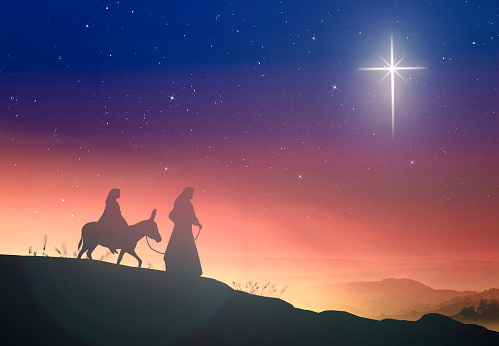 What Child Is This
Isaiah 9:1-7
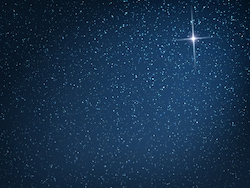 This Child…Wonderful Counselor

“And the Spirit of the Lord shall rest upon him, the Spirit of wisdom and understanding, the Spirit of counsel and might, the Spirit of knowledge and the fear of the Lord.” Isaiah 11:2
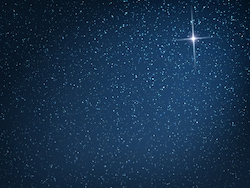 This Child…Mighty God

John 1:1,14
Titus 2:13
Hebrews 1:8
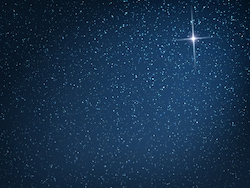 This Child…Everlasting Father

“… he shall be a father to the inhabitants of Jerusalem and to the house of Judah. And I will place on his shoulder the key of the house of David. He shall open, and none shall shut; and he shall shut and none shall open.” Isaiah 22:21-22
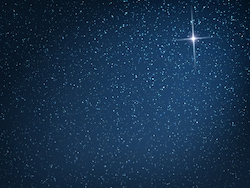 This Child…The Prince of Peace

Micah 5:4-5
Luke 2:14
John 14:27
Acts 10:36
Romans 5:1
Colossians 1:20